Introduction to Pre-ETS & Work Experiences
Your Name
Your Title
[Speaker Notes: This presentation template is intended to be used by Virginia DARS staff, in collaboration with Pre-ETS work experience vendors, to inform students and families about the Pre-ETS Work Experience program. Please customize this presentation to meet your particular needs, including adding more local and relevant information where appropriate.]
Presentation Goals
Introduce Pre-Employment Transition Services (Pre-ETS)
Describe Pre-ETS Work Experiences
Answer questions and provide next steps
DARS Pre-ETS Video
[Speaker Notes: https://www.youtube.com/watch?v=UucSFQw0Aow]
Virginia Department for Aging and Rehabilitative Services (DARS)
A state agency with a Vocational Rehabilitation (VR) program that assists people with disabilities with career exploration, job-seeking and job-keeping services.
Committed to ensuring individuals with disabilities have opportunities to compete for and enjoy high quality employment 
Services include assistance to Students With Disabilities (SWDs)
DARS Services for Students
DARS offers two sets of services to Students With Disabilities (SWDs)
Pre-Employment Transition Services (Pre-ETS)
Do not require an eligibility determination.
Vocational Rehabilitation (VR) services
Do require an eligibility determination.
Pre-ETS for Students with Disabilities (SWDs)
A SWD is:
ages 14 to 21 (22 if birthday is during school year); 
in a secondary, post-secondary or other recognized education program; and
an individual with a documented disability
Pre-Employment Transition Services
Designed to:
Encourage and support initial career exploration; 
Enrich transition planning and services available to prepare students for successful careers and adult life; and  
Empower students to maximize their employment and personal and financial independence.
Pre-Employment Transition Services
Begin general (mostly group-based) and become more individualized
May lead to interests that can be further explored through Vocational Rehabilitation (VR) services
Provided at no cost to participants
May be provided virtually or in person
Referring Students for Pre-ETS
Anybody can refer a student (teacher, case worker, student/family, etc.)
Referral goes to the local DRS office & includes the following:
Pre-ETS Information Release & Consent Form
Copy of IEP, 504 accommodation, or other documentation verifying disability & school enrollment
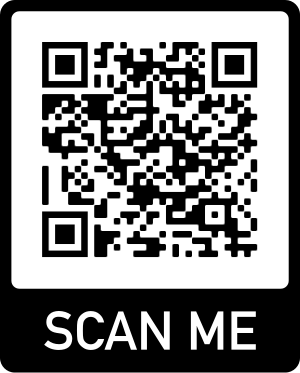 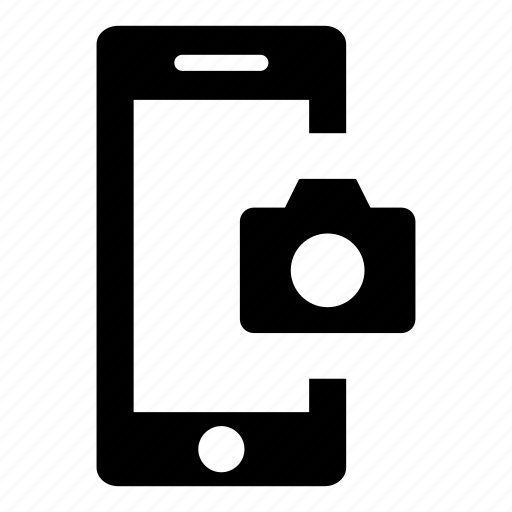 Pre-ETS Summer Work Experiences
A work experience is a unique work-based learning activity that:
Lasts for 3-8 weeks or 120 hours (whichever comes first)
Occurs within a single business
May be supported by a skills trainer
Can be individual or with a group of students
Examples of Work Experiences
Some businesses where students have had work experiences include:
County Departments (e.g. Parks & Recreation)
Museums
Restaurants
Retail
Farming & Agriculture
Hospitality & Entertainment
[Speaker Notes: Please feel free to list a few of your office’s local relevant examples/past experiences that students have had!]
Goals of the Work Experience
Students participating in a work experience will:
Explore a career of interest
Improve their work readiness skills
Learn specific job-related tasks
Experience authentic work environments
Goal of a Pre-ETS work experience IS NOT to obtain permanent paid employment!
Student Expectations
Students participating in a work experience must:
Arrive at work experience site as scheduled
Follow business rules and policies
Perform duties as assigned
Communicate work experience-related problems to their business supervisor/mentor, DARS counselor, and skills trainer (when one is assigned)
[Speaker Notes: This slide can be customized to reflect your expectations.]
Skills Trainer Role
When assigned to support a student in a Pre-ETS work experience, the skills trainer may:
Help to identify a work experience site based upon student’s strengths, preferences, interests and needs
Foster natural supports and independence
Teach assigned tasks and expectations
Reinforce work readiness skills (e.g. soft skills)
Communicate and problem-solve with student and supervisor/mentor
Steps to Participate in WE
For a student to participate in a Pre-ETS Work Experience (WE), they must:
Have an open case with their local DRS office
Share with DARS Counselor their interest in WE
Complete the Student Work Experience Information Form together with DARS counselor
If in need of a skills trainer, student must be referred by the DARS Counselor to an approved Pre-ETS vendor
If no skills trainer is needed, student will work with DARS Staff to find and get placed in a work experience opportunity.
DARS Pre-ETS Contact Information
Your Name
Your Title
Your email address


Your Manager’s Name
Your Manager’s Title
Your manager’s email address